Referência
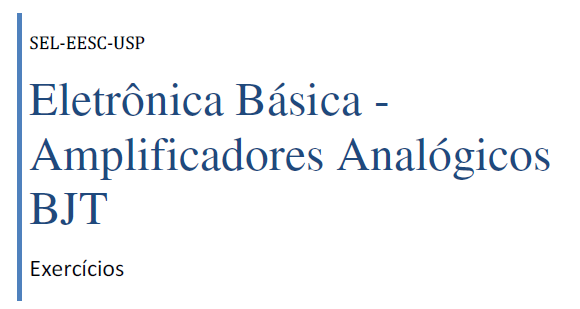 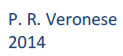 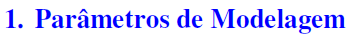 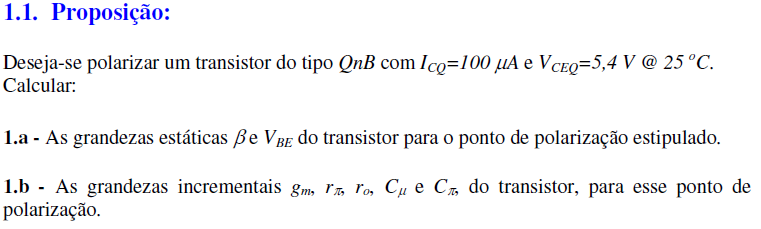 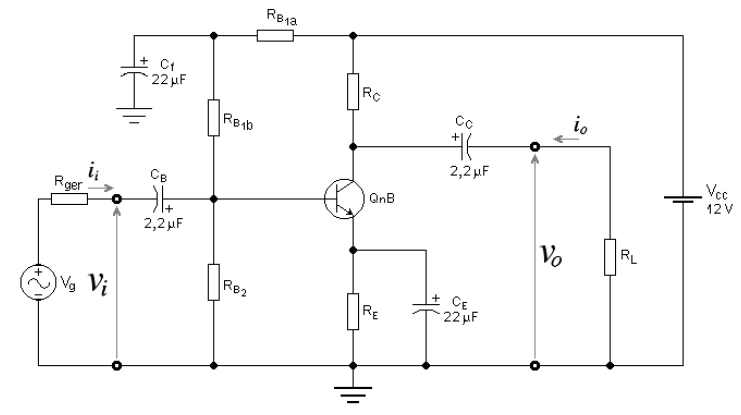 Exercício 2
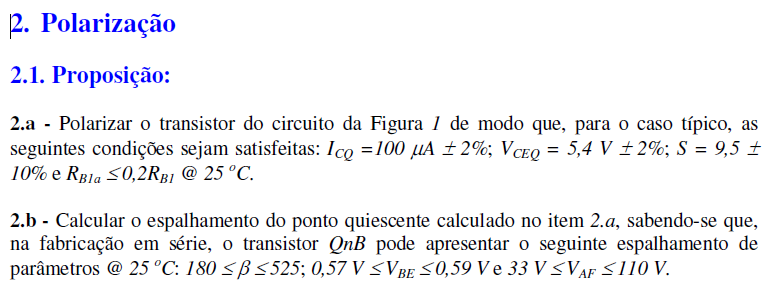 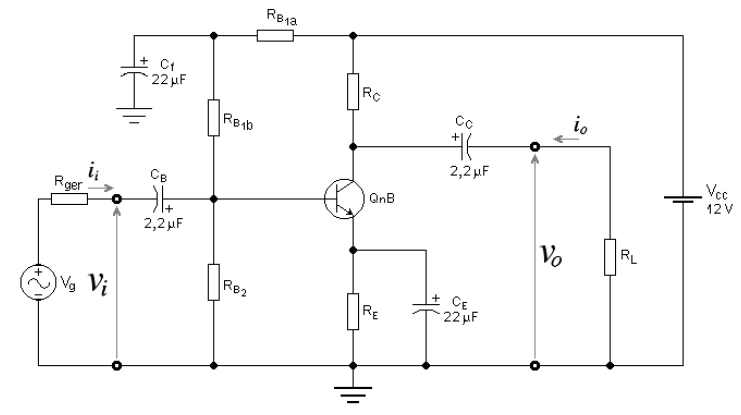 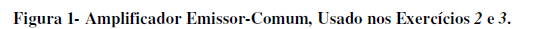 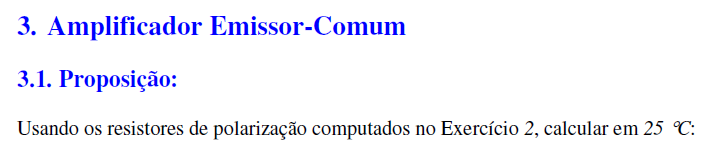 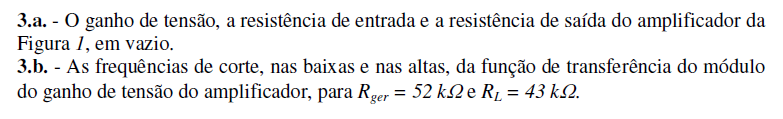 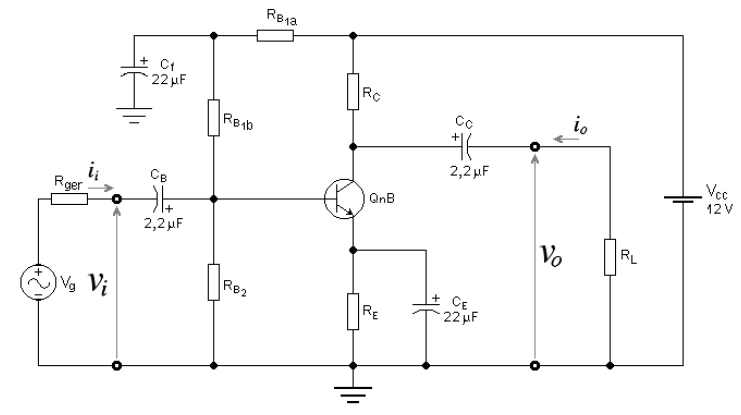 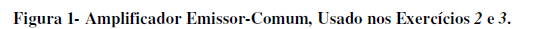 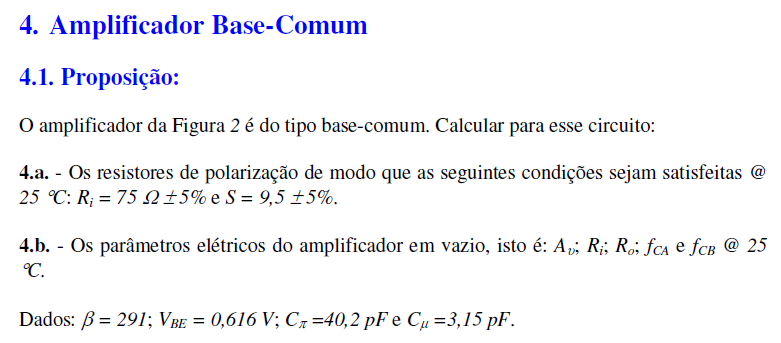 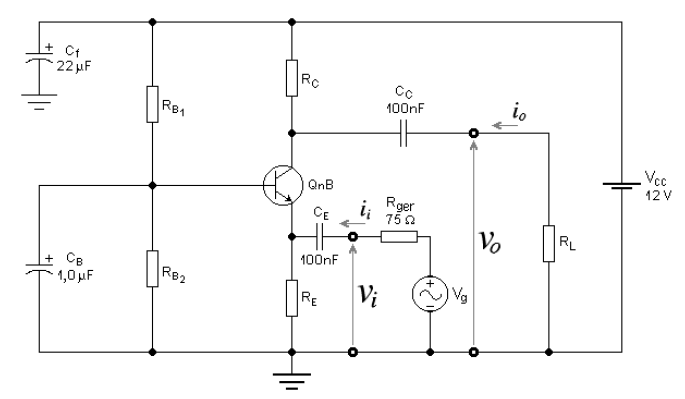 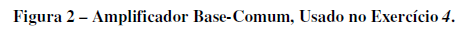 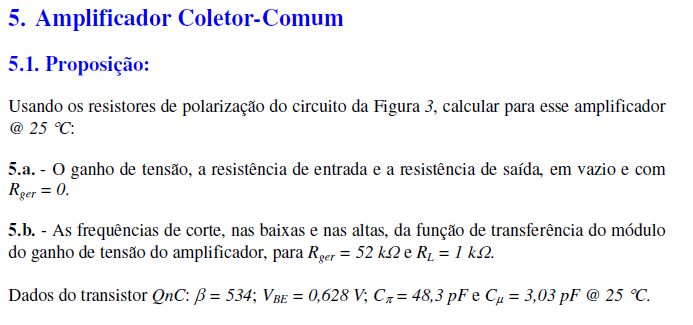 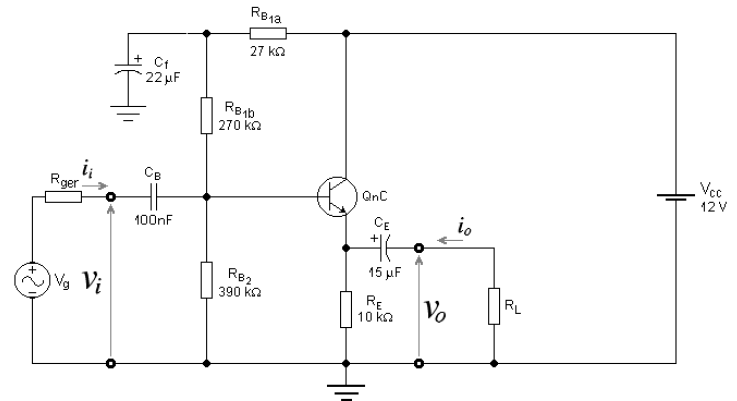 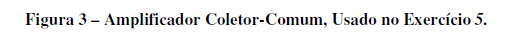 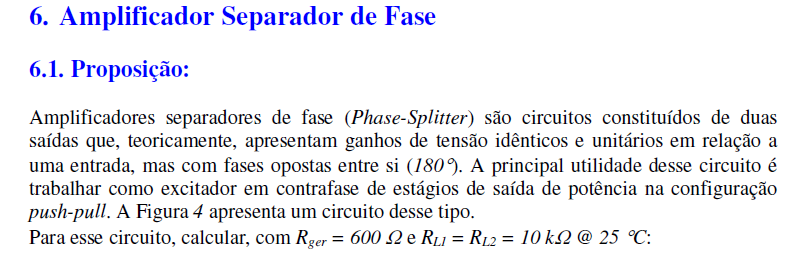 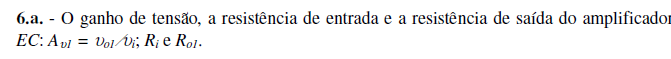 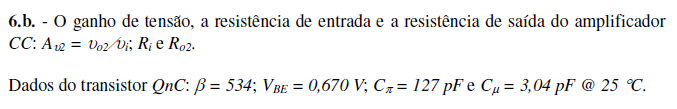 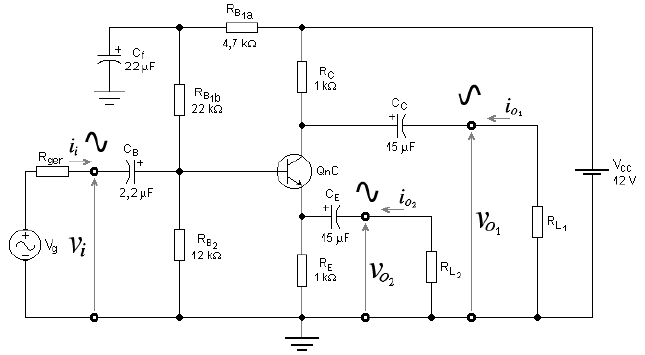 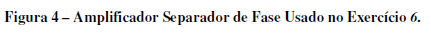 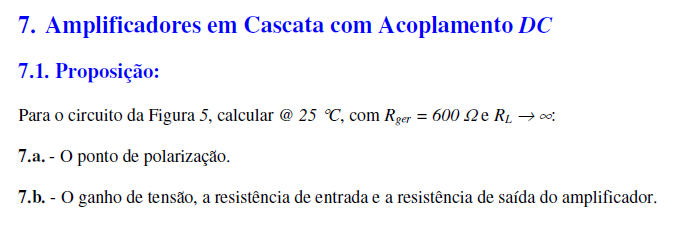 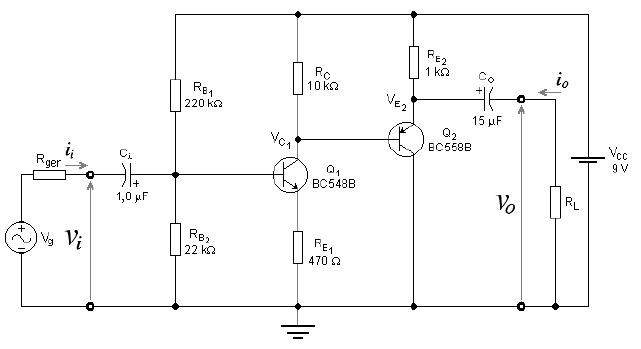 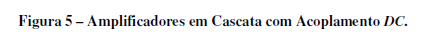 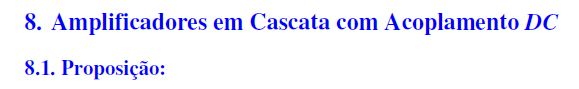 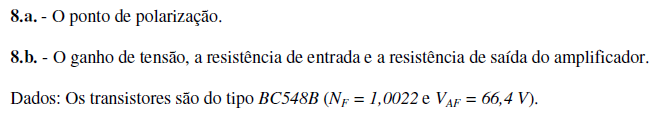 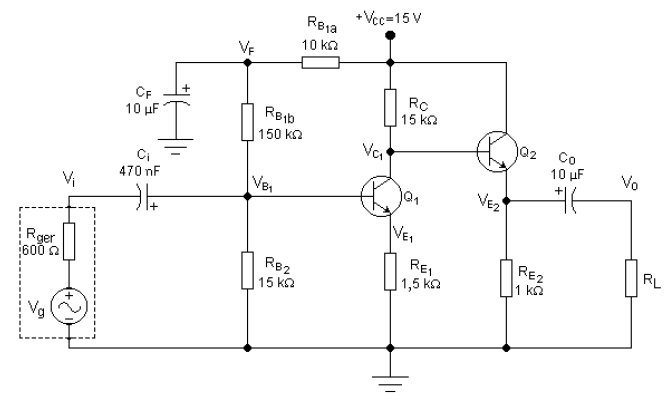 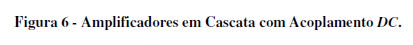 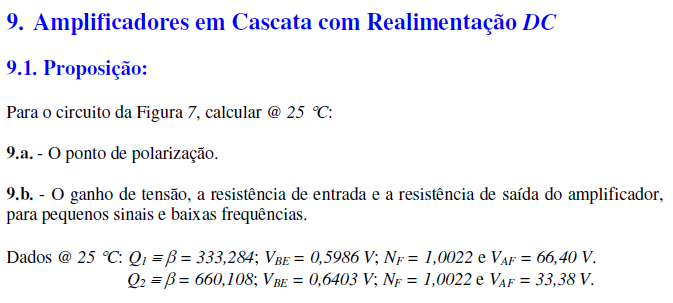 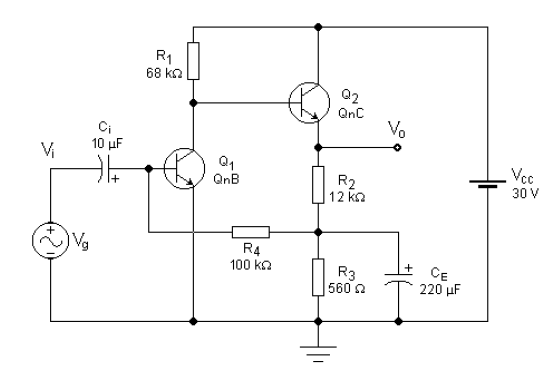 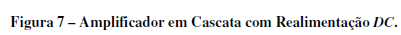 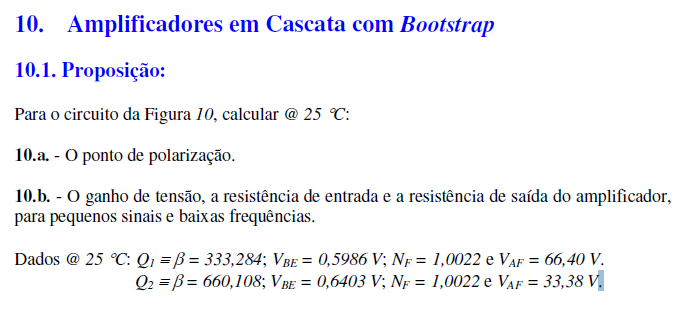 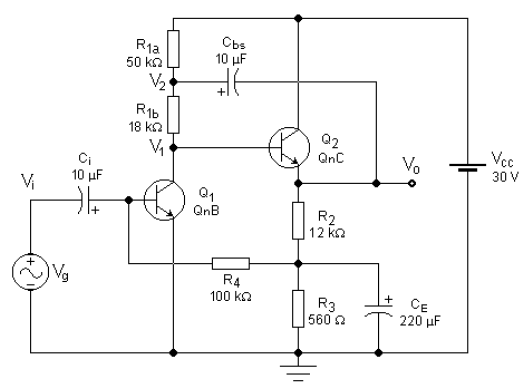 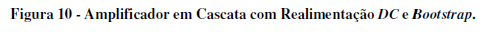 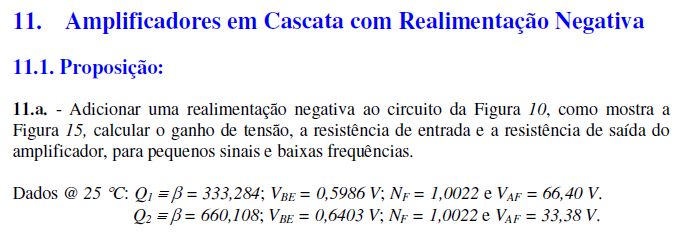 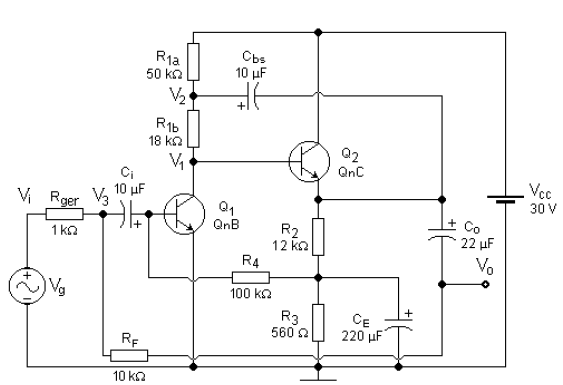 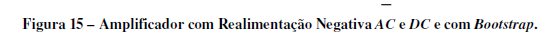 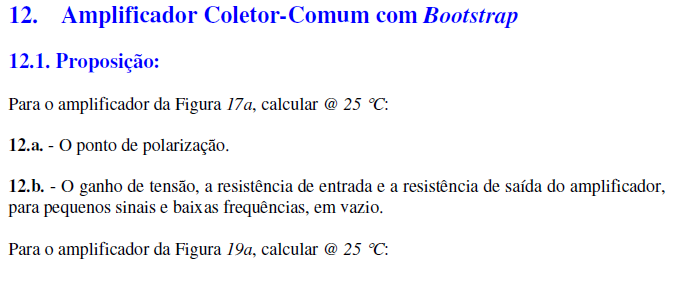 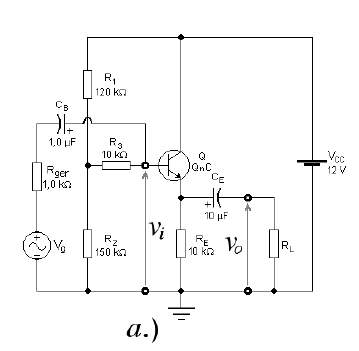 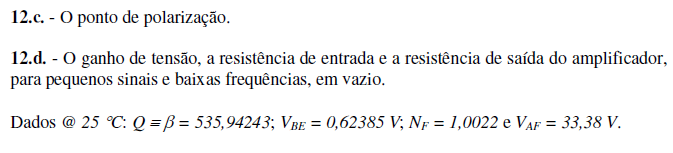 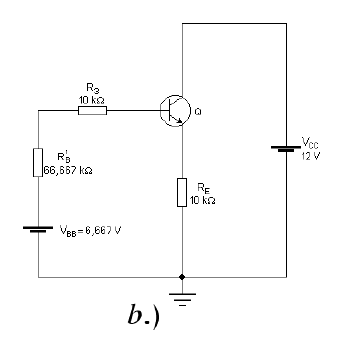 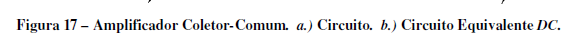 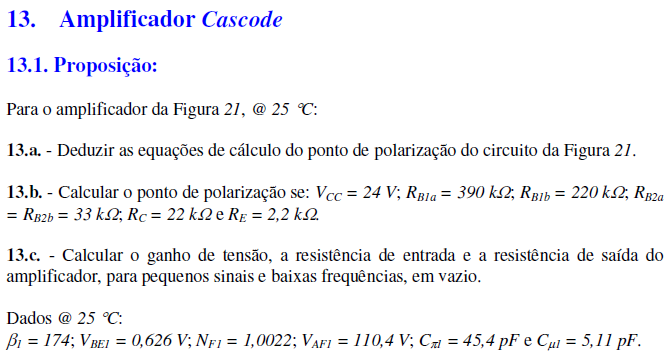 Importante !
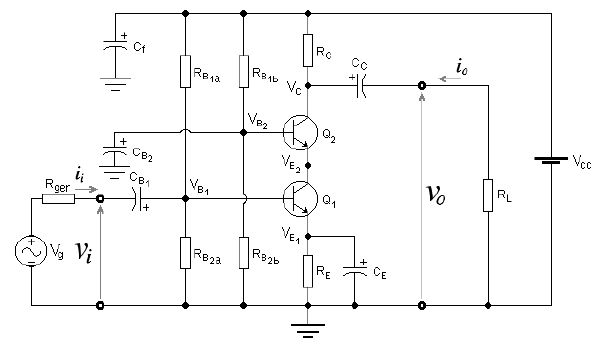 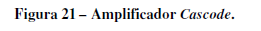 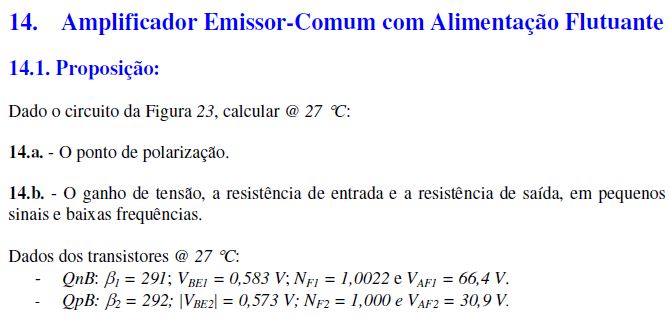 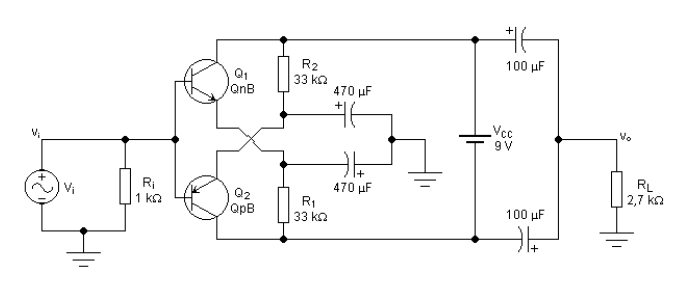 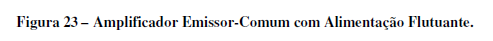 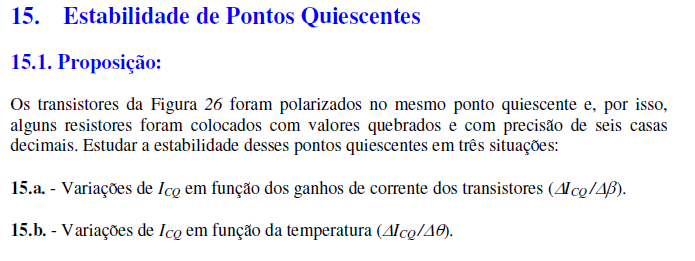 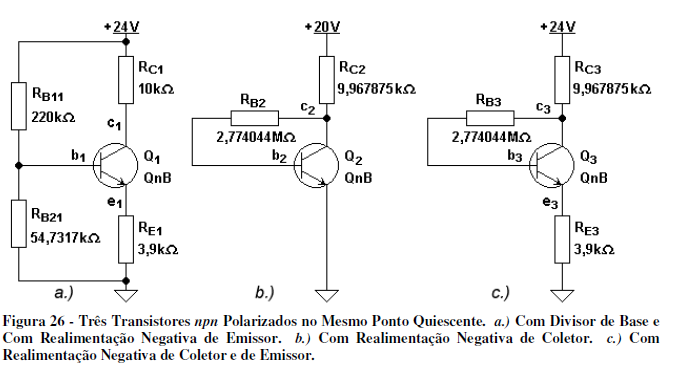 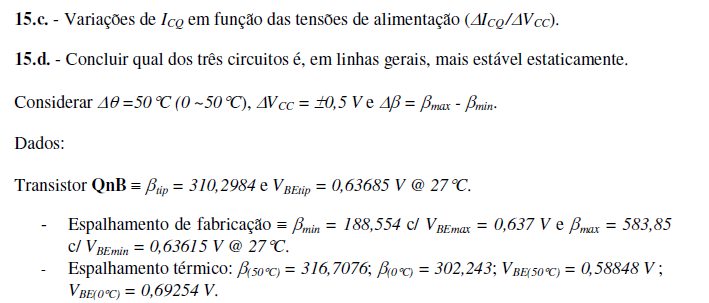 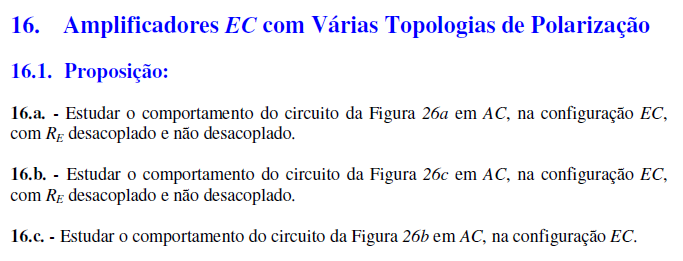 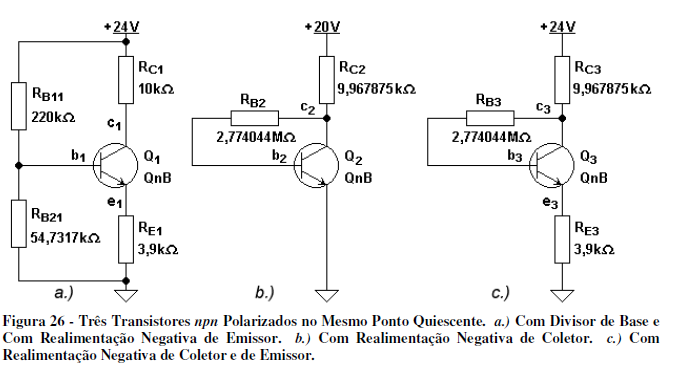 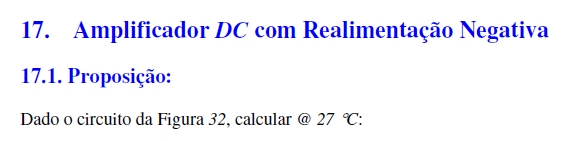 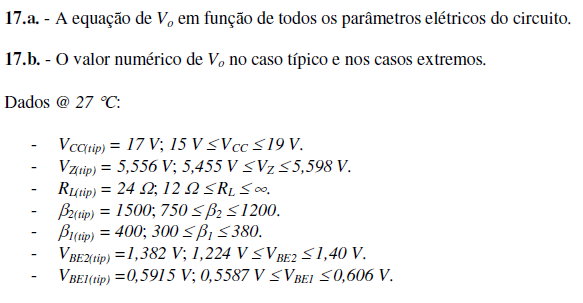 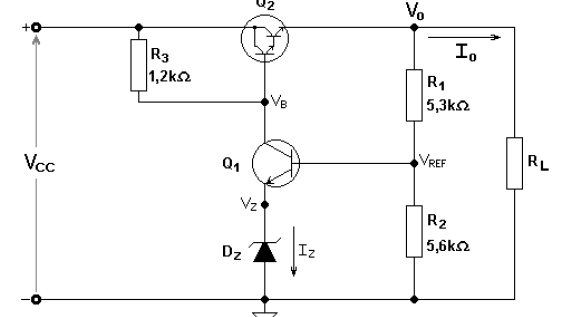 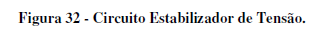 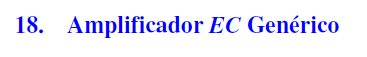 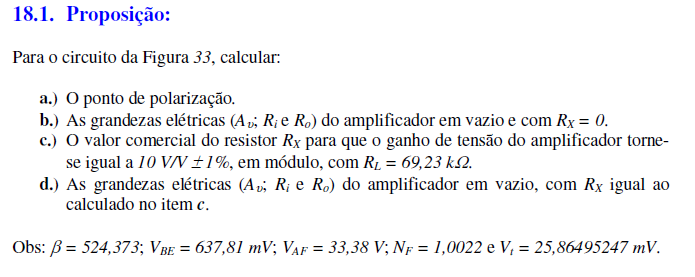 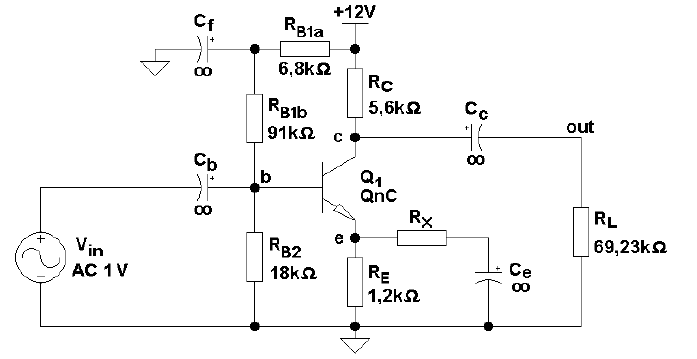 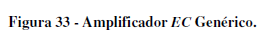 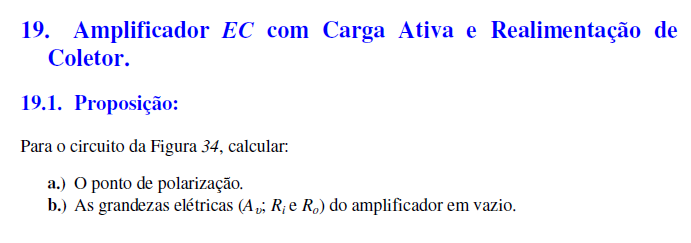 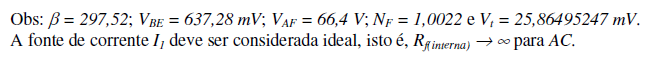 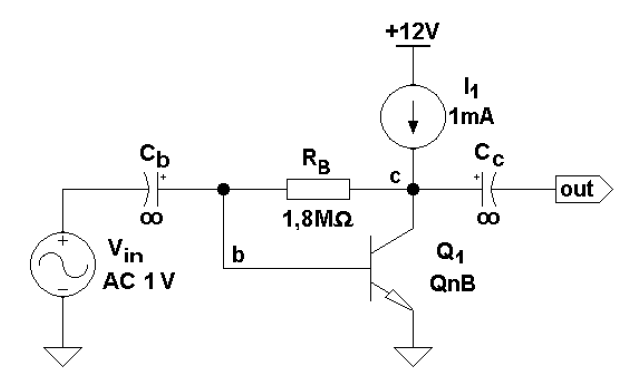 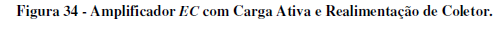 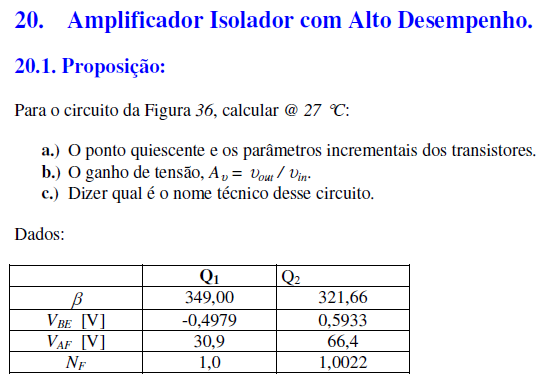 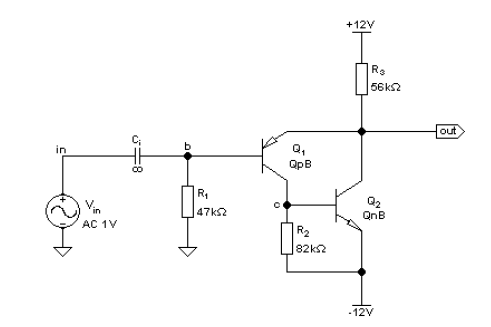 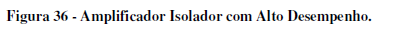 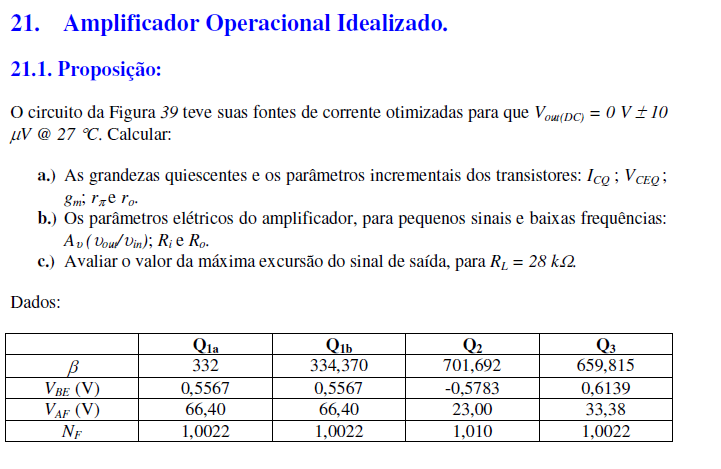 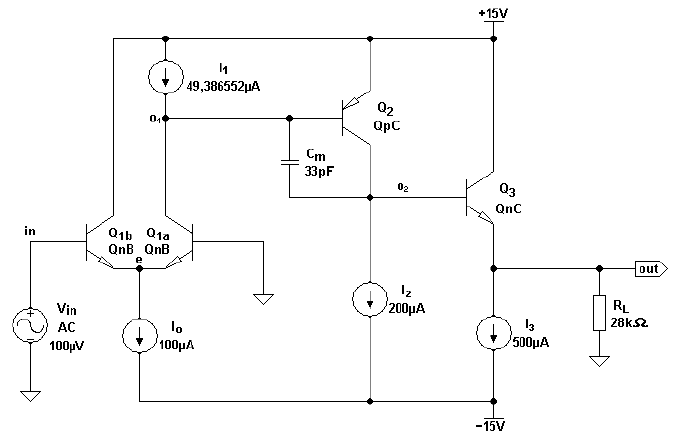 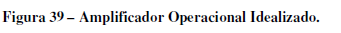 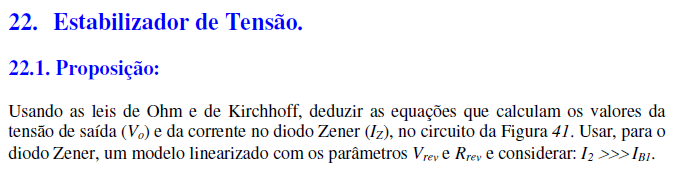 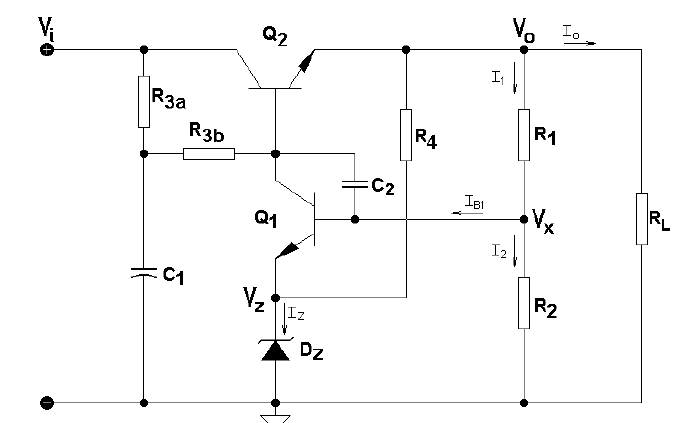 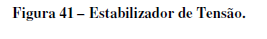 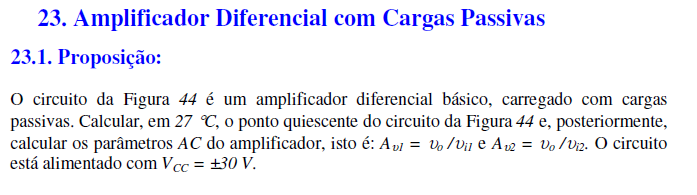 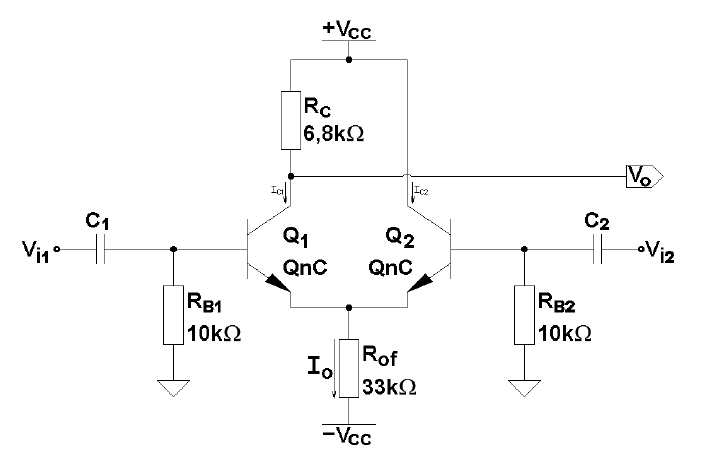 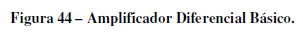